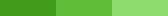 Launching with Faithlife Giving
This slide is purposefully made generic so you can customize and print for launching Faithlife Giving to your congregation. With this template, you can add your church logo, replace the font type, and change branding to match your desired look.

Before editing, please make a copy
In the top left, click File > Make a copy 
Place your copy in your Google Drive folder. This will allow you to save a local version so you can customize your slide to your liking.
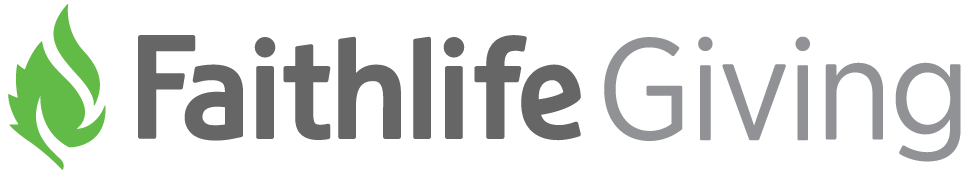 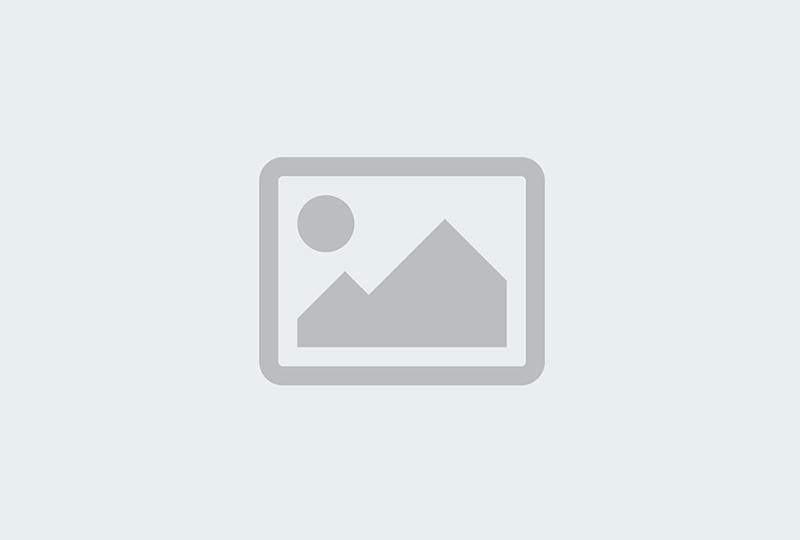 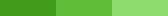 Giving Online is
More Convenient
Try it at www.samplechurchwebsite.comor text to give at ###-###-####
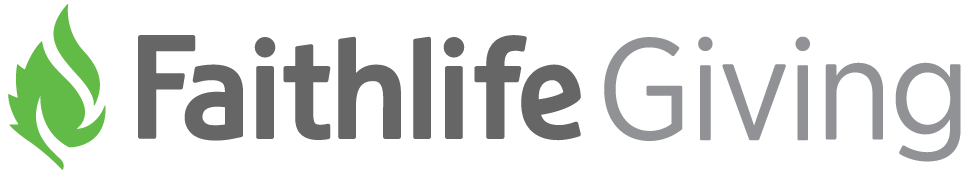